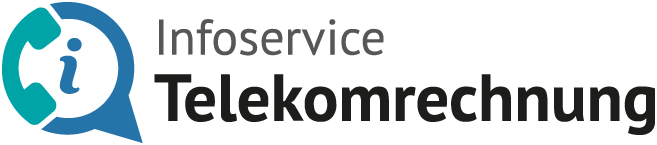 Kontrollieren Sie regelmäßig Ihre Telekomrechnung!
So können Sie auf überraschende Rechnungspositionen, Abrechnungsfehler oder angekündigte Vertragsänderungen reagieren.
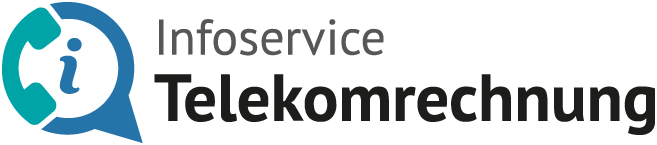 Bei neuen Telefon-, Handy- oder Internetverträgen: Online-Rechnung ist Standard (seit 12/2018).
Bisher mussten Sie gefragt werden: Online- oder Papierrechnung?
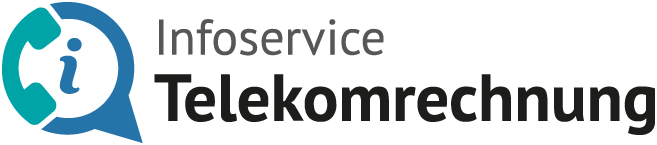 Wenn Sie Papierrechnung wünschen, gleich bei Vertragsabschluss bekanntgeben.
Umstieg auch später jederzeit möglich.
Papierrechnung bleibt kostenlos.
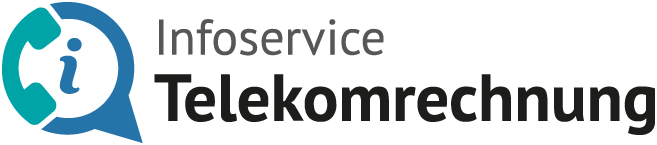 Online-Rechnung wird Ihnen per E-Mail zugeschickt. 
E-Mail-Adresse können Sie wählen.
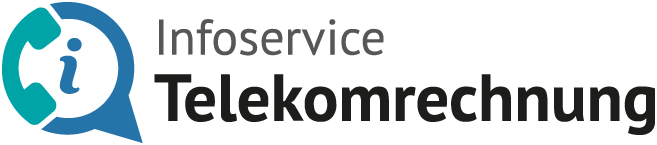 Bestehende Verträge: zunächst vermutlich keine Änderungen. 
Ggf. jederzeit kostenlos Wechsel auf Papierrechnung möglich.
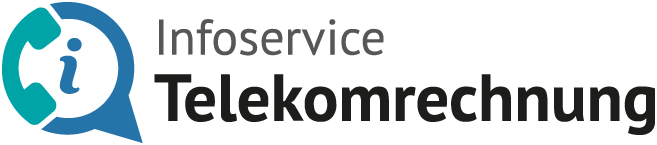 Tipps und Infos: 
www.info-telekomrechnung.at
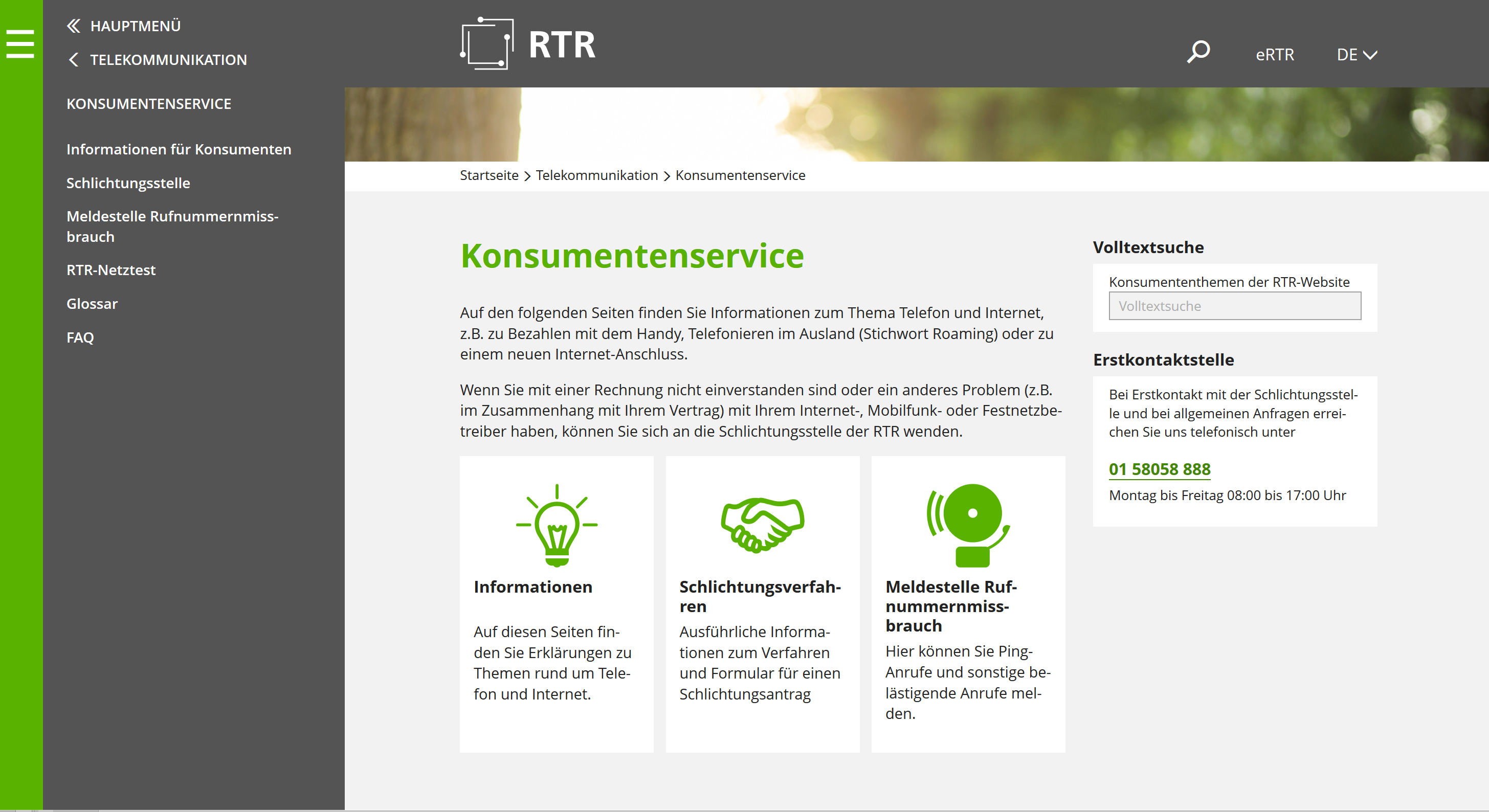 Infos der Regulierungsbehörde RTR: 
https://www.rtr.at/de/tk/Konsumenten_Service